EPISTEMOLOGIAS DO SUL
Boaventura de Sousa Santos
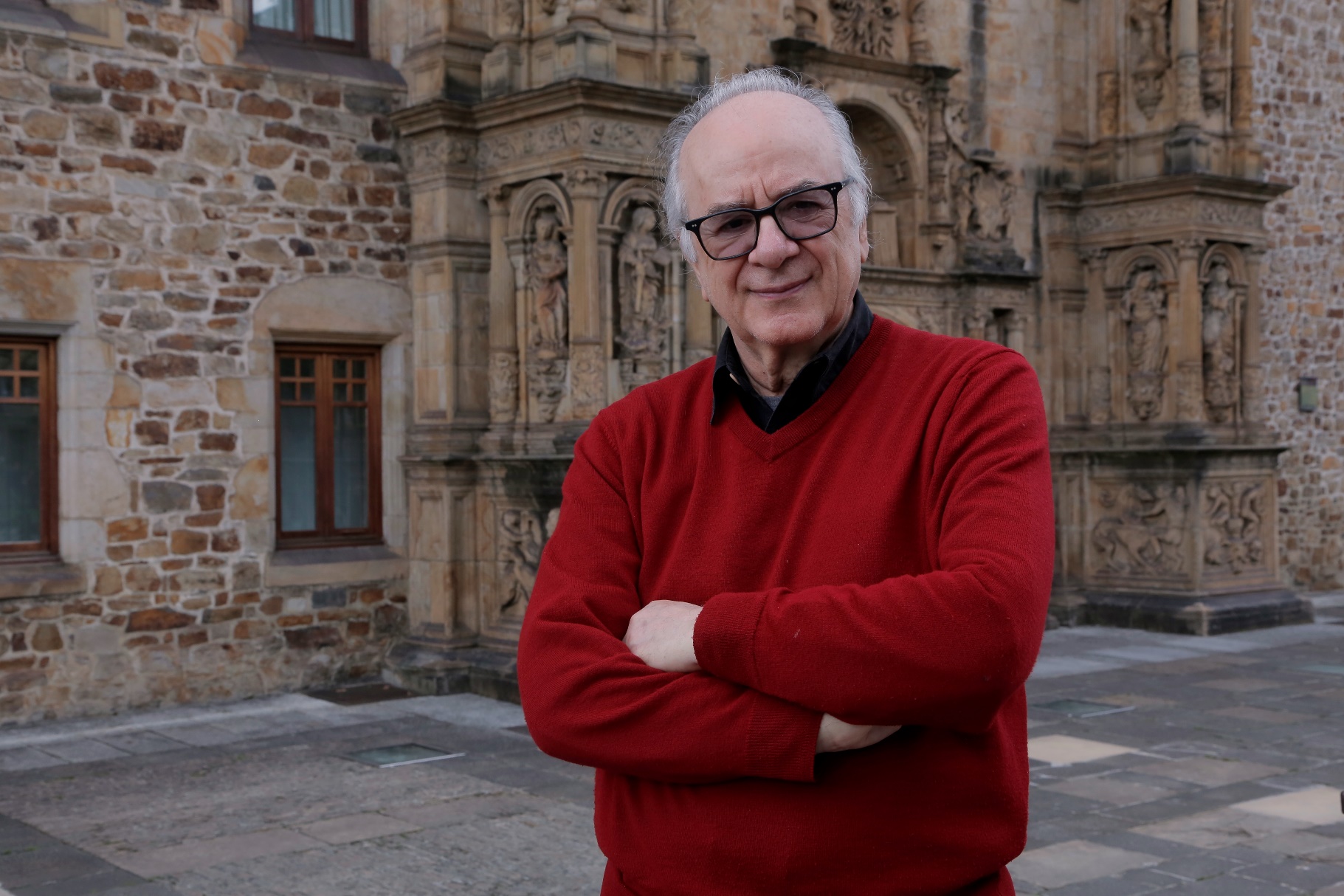 Boaventura de Sousa Santos
(15/11/1940)
TRÊS GRANDES FORMAS DE OPRESSÃO
COLONIALISMO
CAPITALISMO
PATRIARCADO
Tensão que caracteriza a modernidade ocidental
Regulação
Ordem
Controle social
Ordenamento social
Estabilidade política
Conhecimento regulação
Do caos à ordem
Emancipação
Inclusão
Aumento da liberdade política
Lutas por melhor distribuição da riqueza
Organização da sociedade civil
Conhecimento emancipação
Da colonização à solidariedade
x
Distinção invisível entre metrópoles e colônias
Conhecimento Regulação


    CAOS 			ORDEM




Conhecimento Emancipação


	COLONIZAÇÃO 		SOLIDARIEDADE
Emancipação

Progresso

Expectativas
Regulação

Ordem

Experiências
Regulação

Ordem

Experiências
Emancipação

Progresso

Expectativas
Apropriação
Incorporação
Cooptação
Assimilação
Apropriação do conhecimento (uso de guias nativos; mitos e cerimônias locais utilizados para conversão, pilhagem de conhecimento sobre a biodiversidade)
Pilhagem de recursos naturais
Tratados desiguais
Divisão das terras (Terra Nullius)
Violência
Destruição física, material, cultural e humana
Proibição do uso em público das línguas nativas
Adoção forçada de nomes cristãos
Conversão forçada
Destruição de símbolos e lugares de culto
Discriminação cultural
Discriminação racial
Tráfico de escravos
Trabalho forçado
Guerras
Deslocamento de populações
x
Produção de Ausências
Monocultura do Saber
(ignorante)
Monocultura Tempo linear
(residual)
Lógica da Classificação Social
(inferior)
Lógica da Escala Global
(local)
Lógica Produtivista
(improdutivo)
Sociologia das Ausências
Ecologia dos Saberes
Ecologia das Temporalidades
Ecologia dos Reconhecimentos
Ecologia das Escalas
Ecologia das Produtividades
Culturas / Povos mais “adiantados”
História Linear
(todos os povos na mesma trajetória)
Culturas / Povos mais “atrasados”
Trajetória Própria de Cada Sociedade
As lutas contra a opressão (capitalista, colonial/racial, patriarcal) gera conhecimentos sobre a opressão, sobre os opressões e sobre as transformações sociais necessárias para o fim das opressões.

Exercícios de Ecologias de Saberes 
São diálogos realizados quando grupos oprimidos percebem que não podem escapar à opressão em uma luta isolada e identitarista, entrando em interação com outros grupos oprimidos e iniciando trabalhos de tradução que poderão permitir alianças robustas
Epistemologias do Sul: princípios básicos
Desfamiliarização com as epistemologias do norte – Fascismo epistemológico
Validar conhecimentos produzidos a partir das perspectivas dos oprimidos pelo colonialismo, capitalismo e patriarcado
Recuperação de conhecimentos derrotados, destruídos ou subalternizados
Conhecimentos são incompletos
Trabalho de tradução
Artesania das práticas
Linhas abissais
Ciência moderna como forma epistemológica do colonialismo, capitalismo e patriarcado

Não é possível lutar de modo bem sucedido contra apenas uma das formas de opressão. A luta precisa ser articulada

Luta contra o desperdício da experiência

Expansão do presente

Contração do futuro
Igualdade Social
Igualdade Racial
Igualdade de Gênero
Colonialismo
Racismo
Patriarcado
Capitalismo
Boaventura Sousa Santos
IGUALDADE SOCIAL
IGUALDADE RACIAL
NATUREZA SUJEITO
ESTADO / IMPERIA-LISMO
IGUALDADE 
DE GÊNERO
PATRIARCADO
EXTRATIVISMO
RACISMO
CAPITALISMO
Quadro 1 – Mapa de Estrutura-Ação das Sociedades Capitalistas no Sistema Mundial
Fonte: Boaventura de Sousa Santos (2002, p.273)